Муниципальное бюджетное дошкольное образование города Иркутска детский сад №132

«Использование макетов-моделей в патриотическом воспитании детей старшего дошкольного возраста с тяжелым нарушением речи через знакомство с родным городом»




Составили: воспитатели
Хохрякова Т.П.
Сутягина Г.В.
E-mail:sad132irk@yandex.ru
Сайт.rused.ru/.irk-mibou132

Иркутск 2022 г.
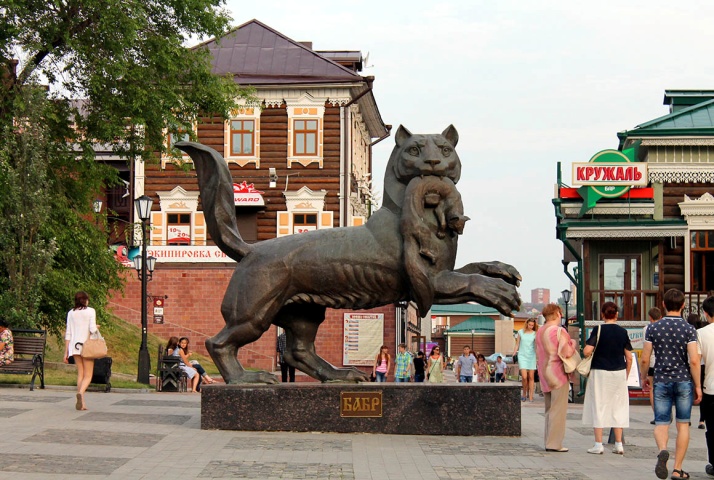 Моя малая , Родина – Иркутск!
В моем сердце уголок найдется,
Для тебя, любимый край родной.
Ведь не зря ты малой родиной зовешься,
Ты в душе  всегда, всегда со мной!
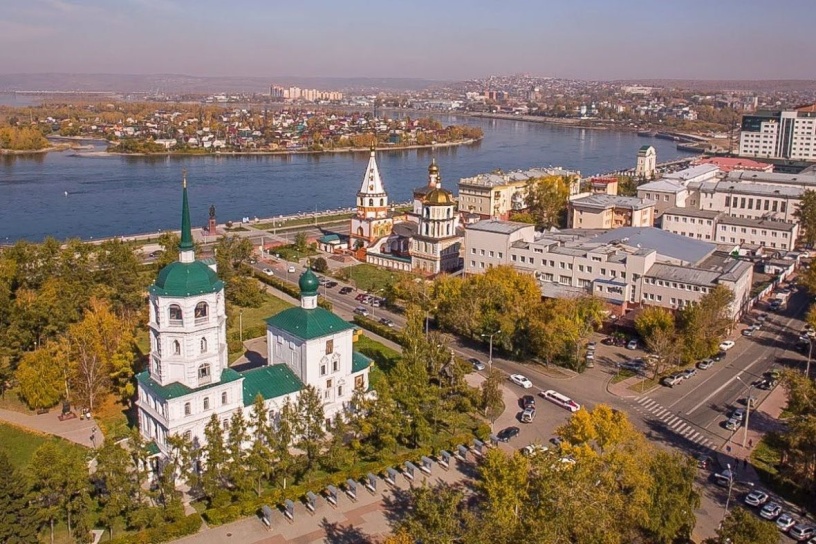 «Любовь к родному краю, родной культуре,
Родной речи начинается с малого – с любви к своей семье, к своему жилищу, к своему детскому саду. Постоянно расширяясь, эта любовь переходит к родной стране, к её истории, прошлому и настоящему ко всему человечеству»
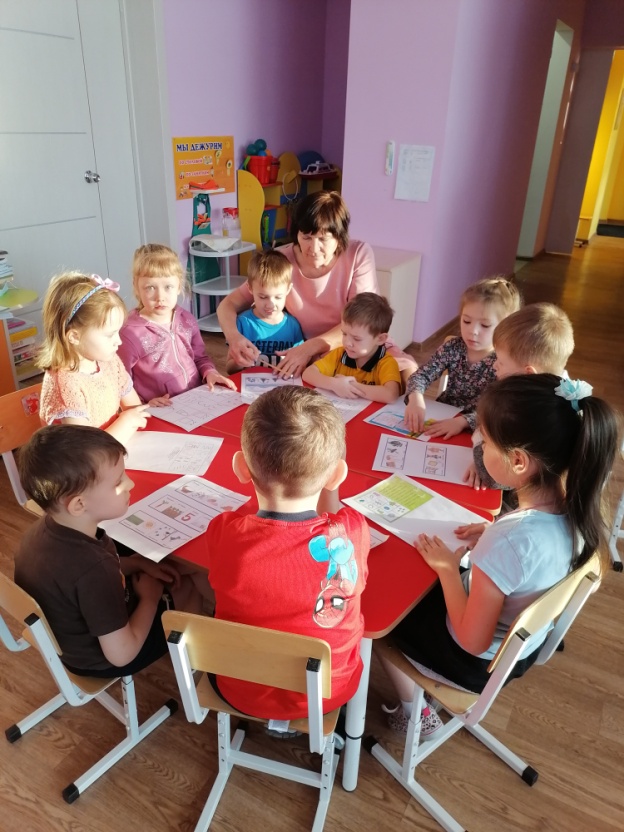 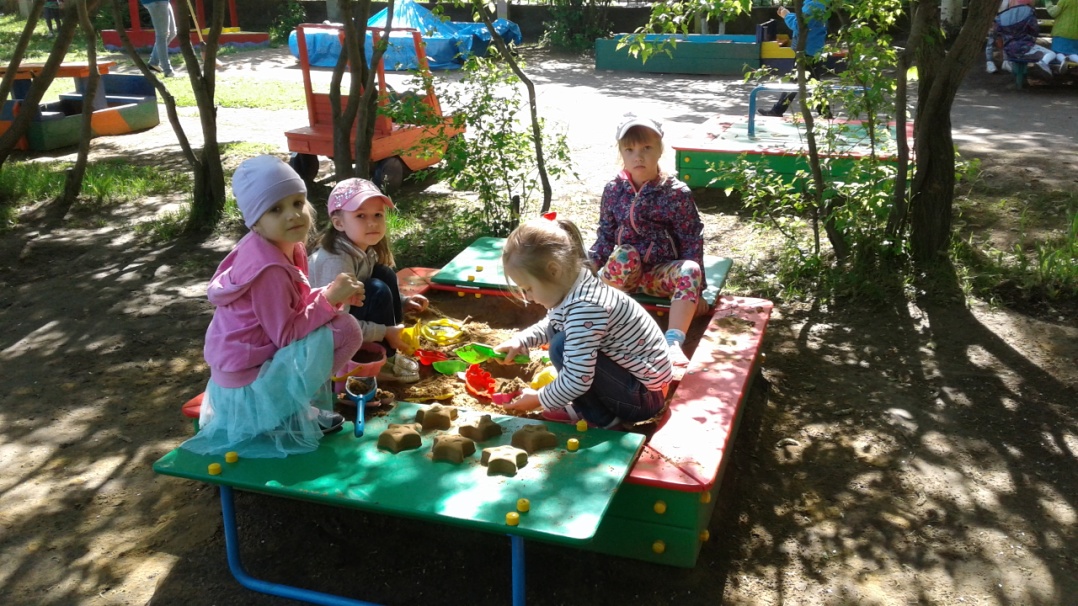 Деятельность детей
Деятельность детей
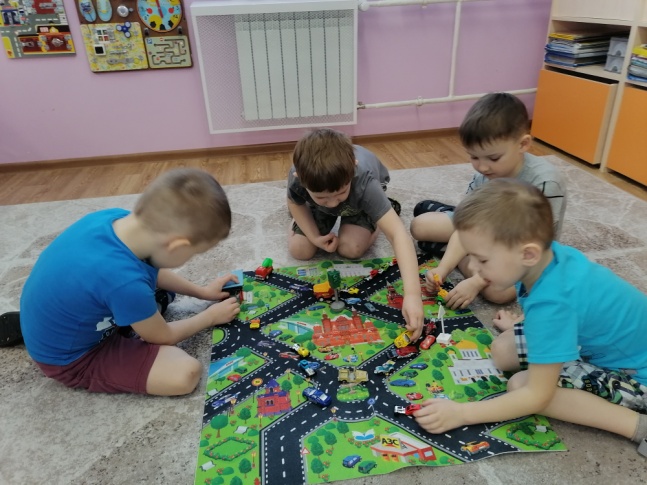 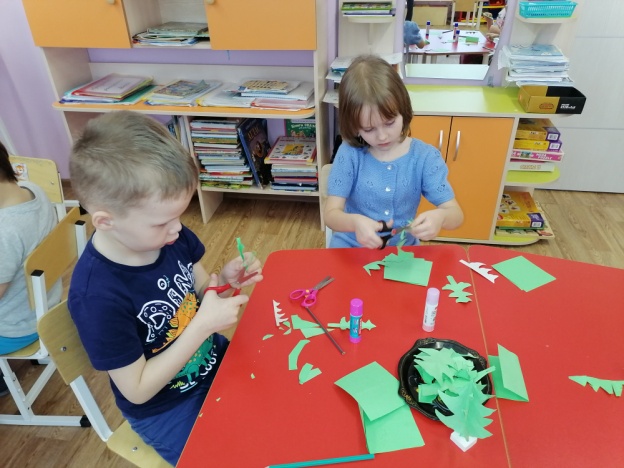 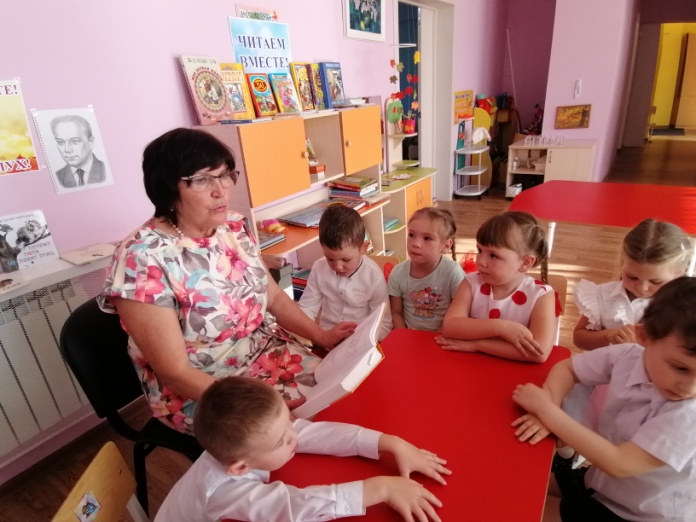 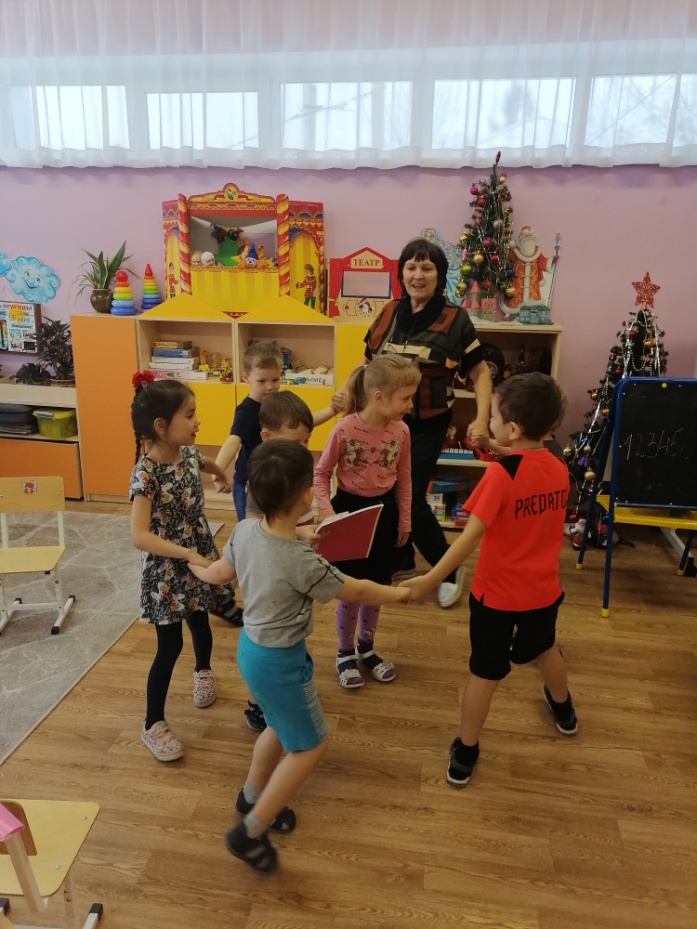 МАКЕТЫ – это модели представляющие сбой уменьшенные объекты
Макетирование – это творческая конструктивная деятельность детей, создание специального игрового пространства
Виды макетов
- напольные – они имеют более крупные конструктивные объемы.
- настольные –размер ограничен размером стола или его части.
- подиумные (на специальных подставках – подиумах).
- настенные,  в виде объемных предметных картин с передним предметным планом, а задней картина.
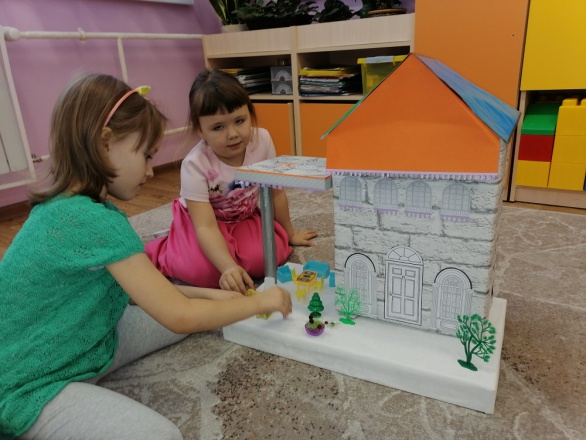 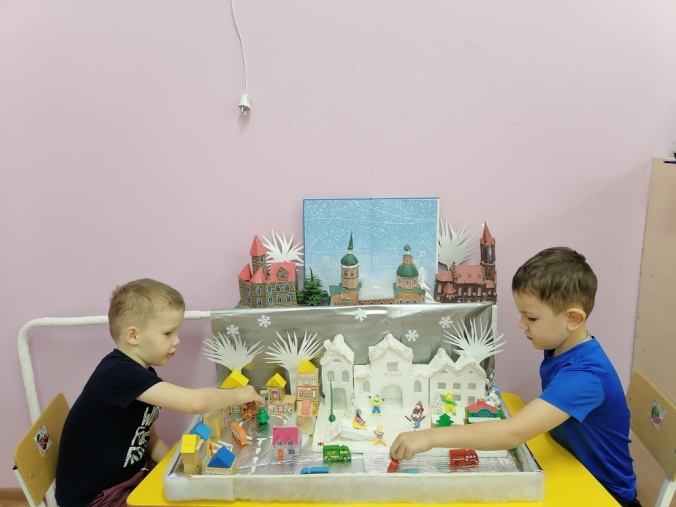 Цель: создание условий с использованием макетов – моделей в патриотическом воспитании детей через знакомство с родным городом
Задачи:
 Дать детям знания об Иркутске, истории, достопримечательностях, традициях, символике.

Развивать познавательную речевую активность детей в разных видах деятельности, развивать творческое 
воображение, память, внимание.

Воспитывать любовь к родному городу, интерес к прошлому и настоящему .
Результат первичной диагностики по развитию патриотических  чувств у детей
Литературный центр
(Книжный уголок)
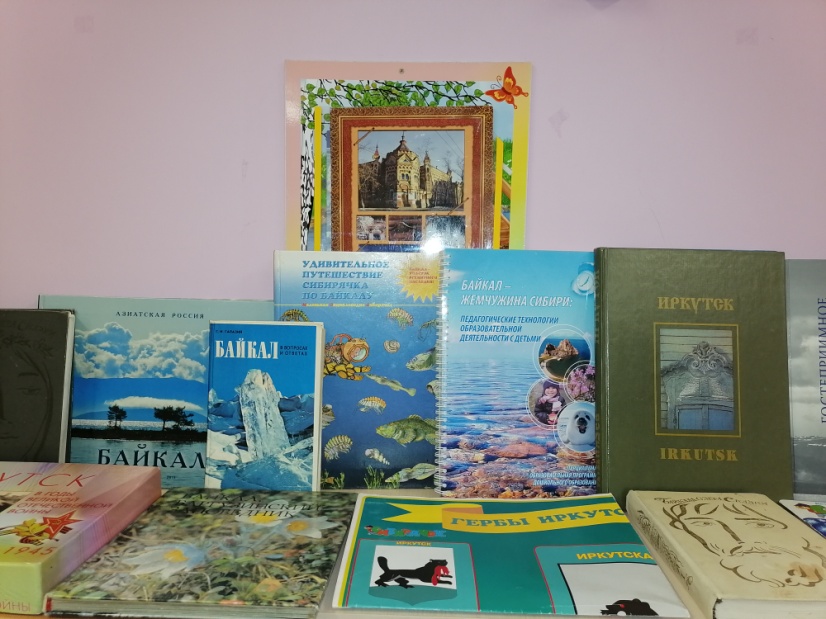 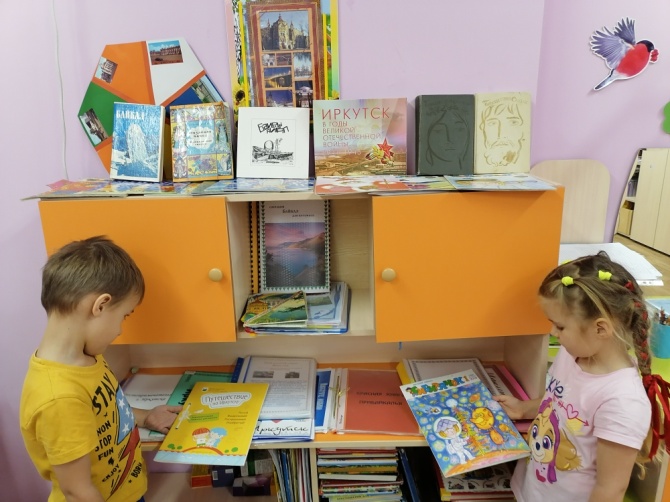 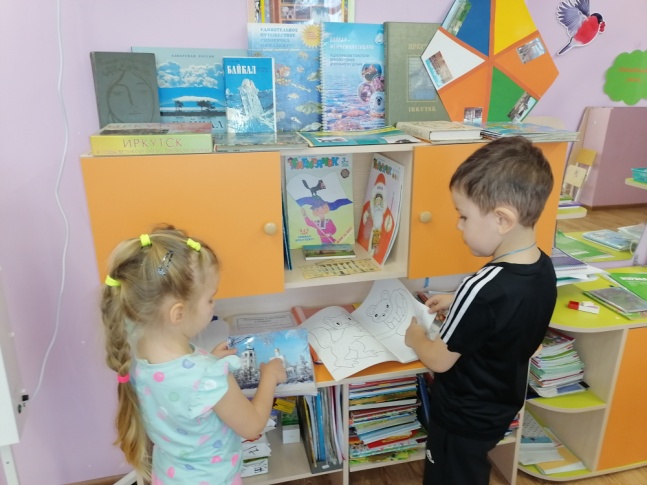 Знакомство с историей возникновения города. Рассматривание иллюстраций альбомов  «Иркутский острог»
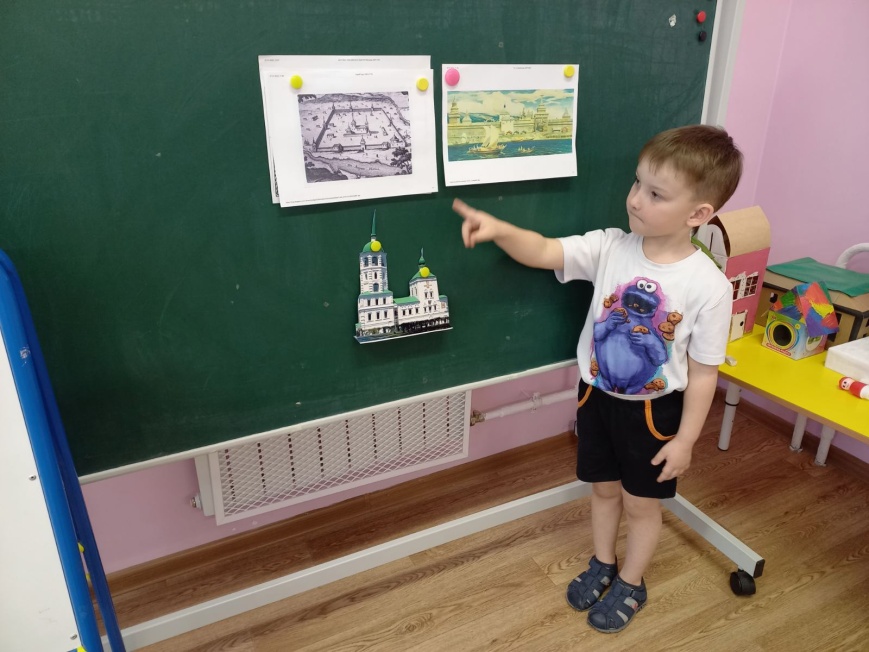 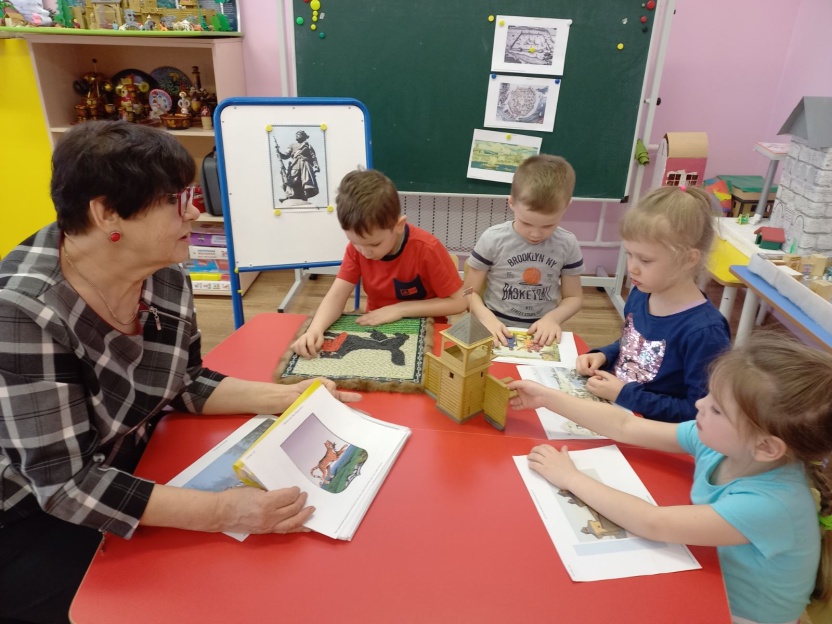 Продуктивная деятельность детей
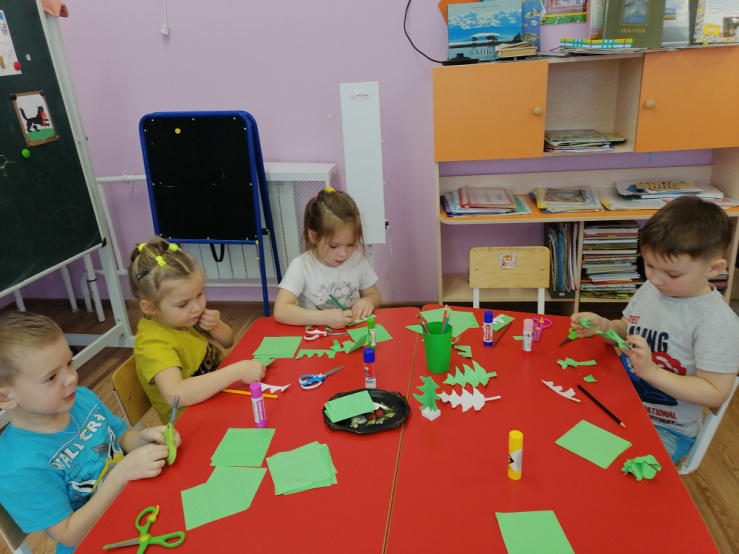 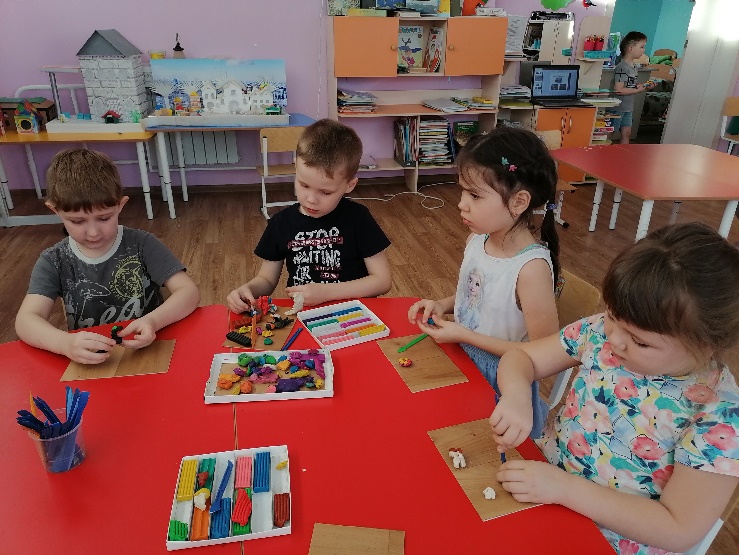 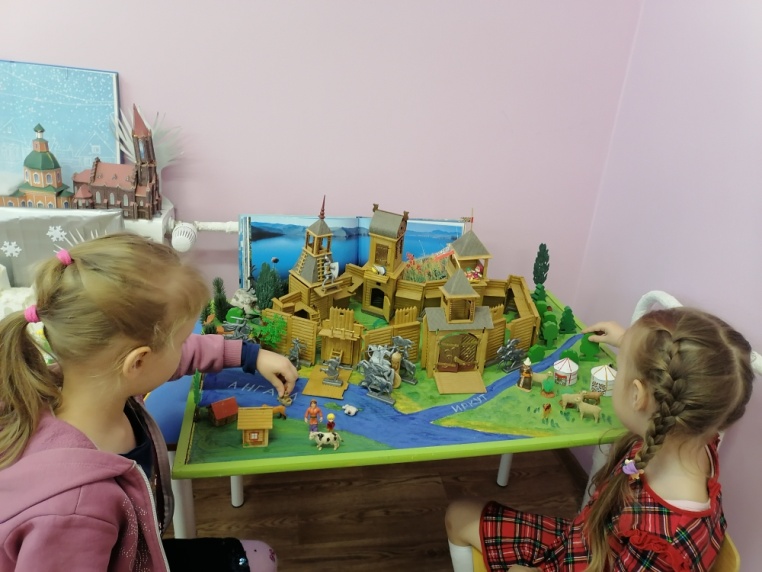 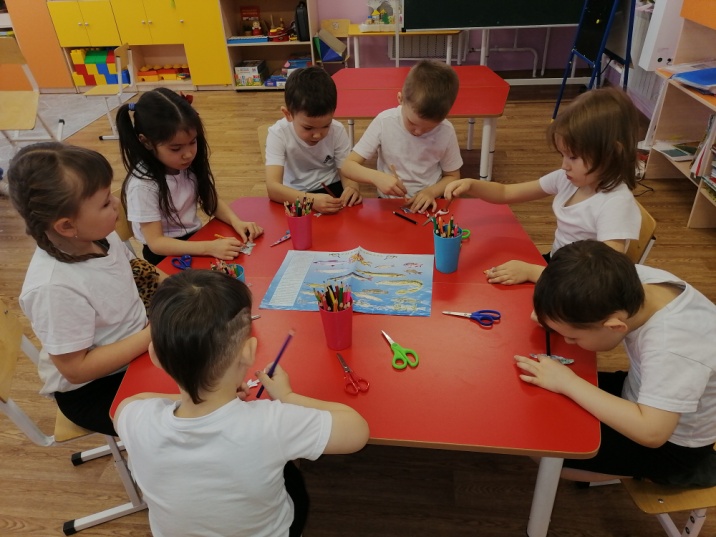 Результат совместного творческого  труда .
Макет «Иркутский острог»
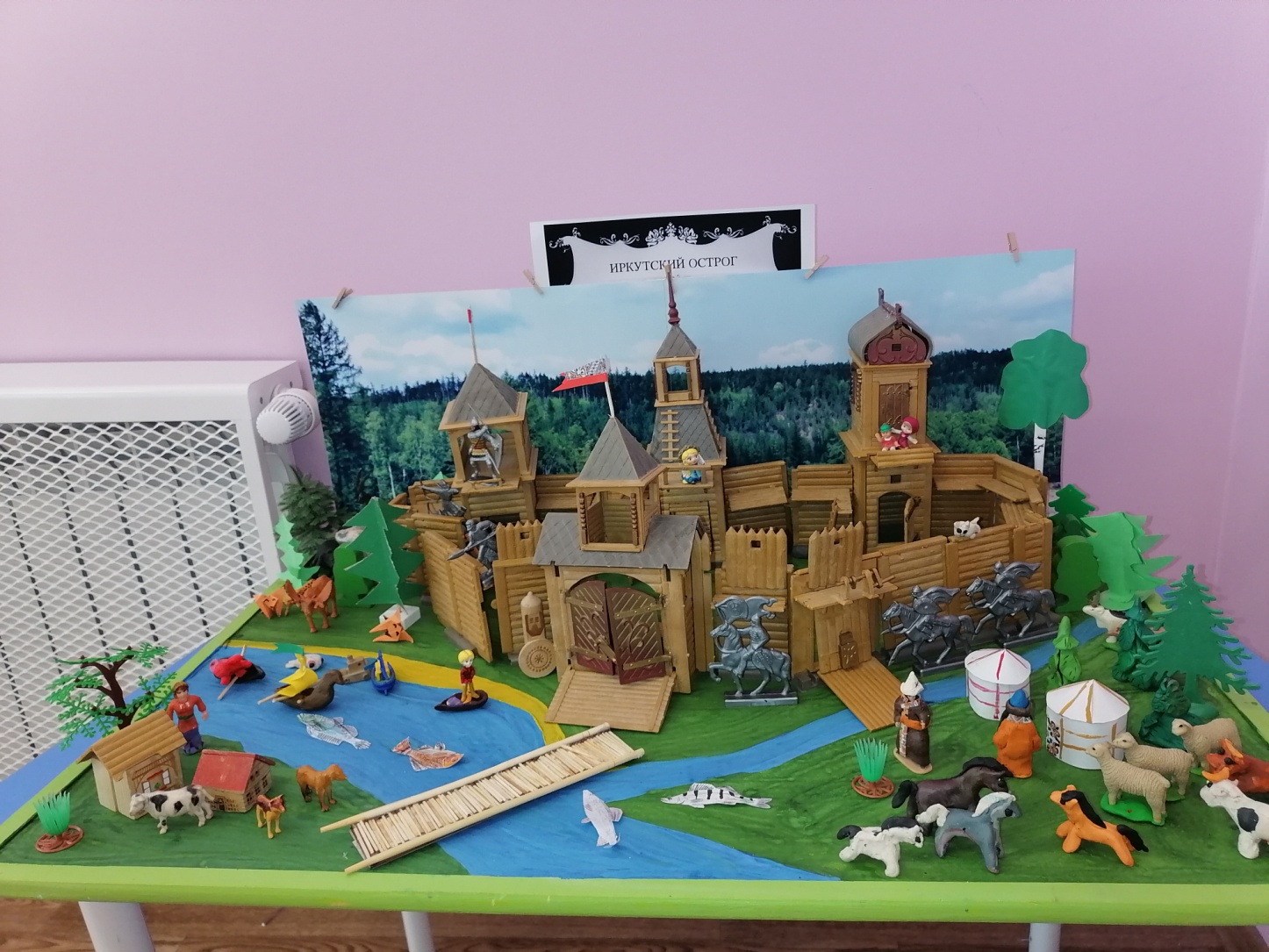 Развивающие дидактические игры:
«Попади в острог»

 «Поймай рыбку»

 «Кто что делает?»

 « Собери картинку Острог»

 «Игра-лото . История нашего города»

 «Собери сторожевую башню»
Дидактические игры детей с макетом «Иркутский острог»
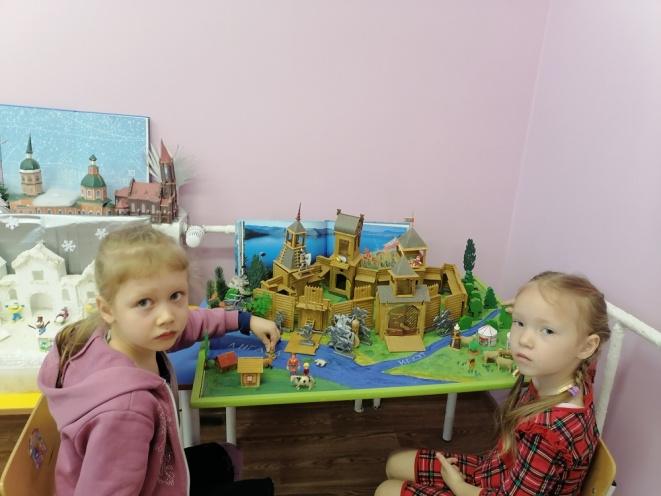 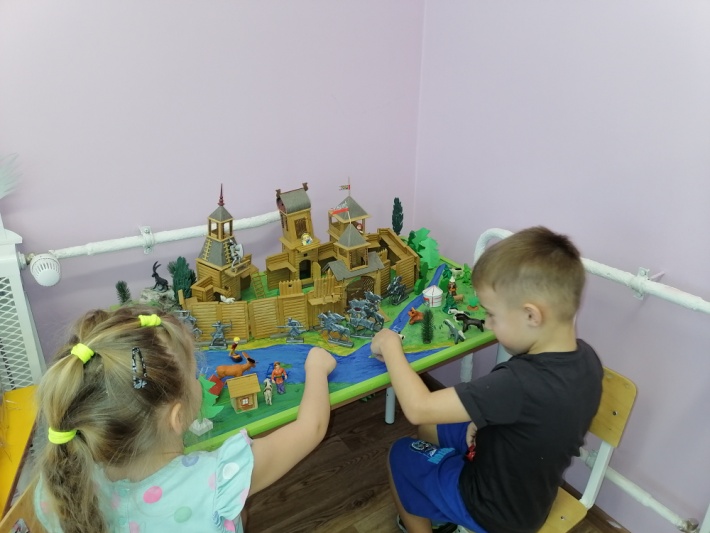 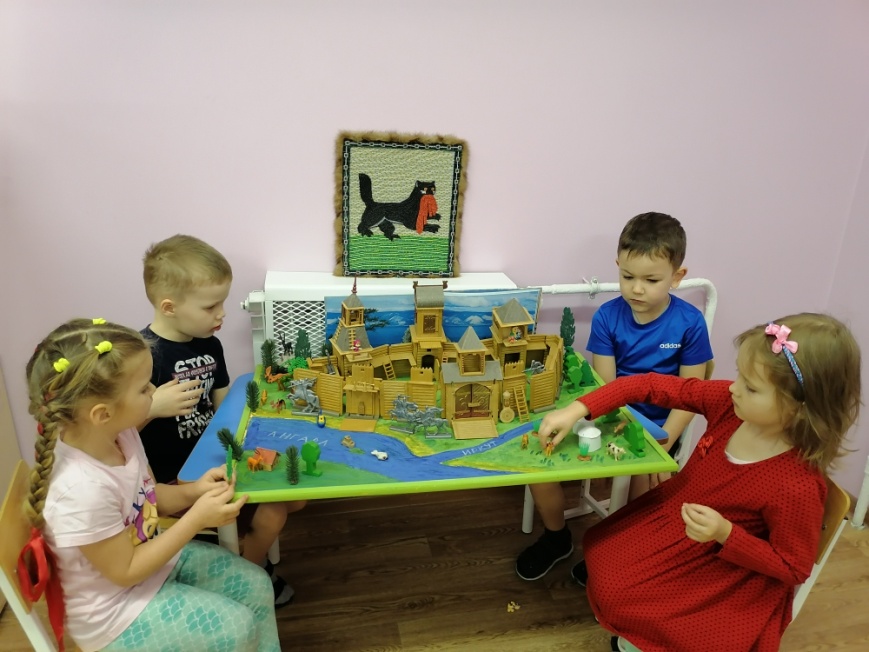 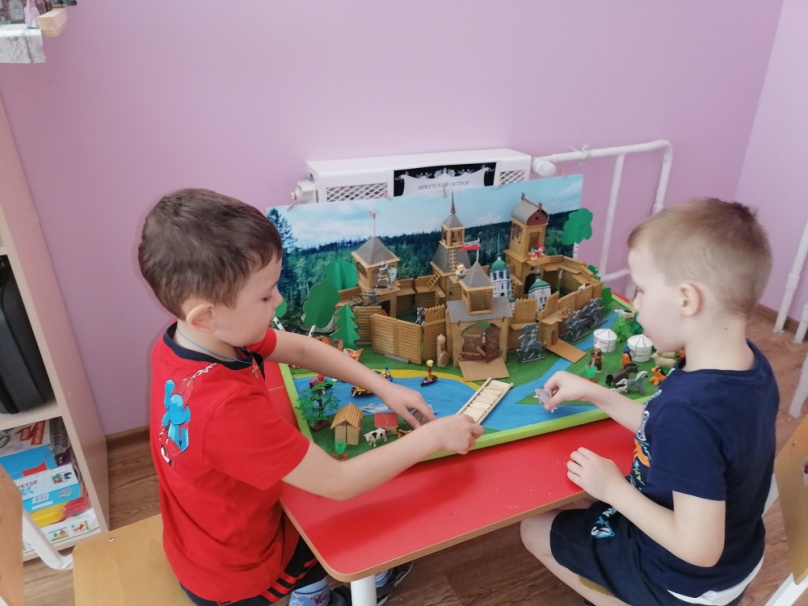 РЕЗУЛЬТАТ ИГР С МАКЕТОМ
Результат игр с макетом, помог закрепить знания об истории создания Иркутского острога. Дети узнали, что такое острог, заем он был нужен в Сибири, узнали, какими ремеслами занимались люди в то время, что основателями Иркутского острога были русские казаки во главе с сыном боярским Яковом Похабовым, познакомились с памятником первопроходцам.
Иркутск старинный (18 – 19 век)
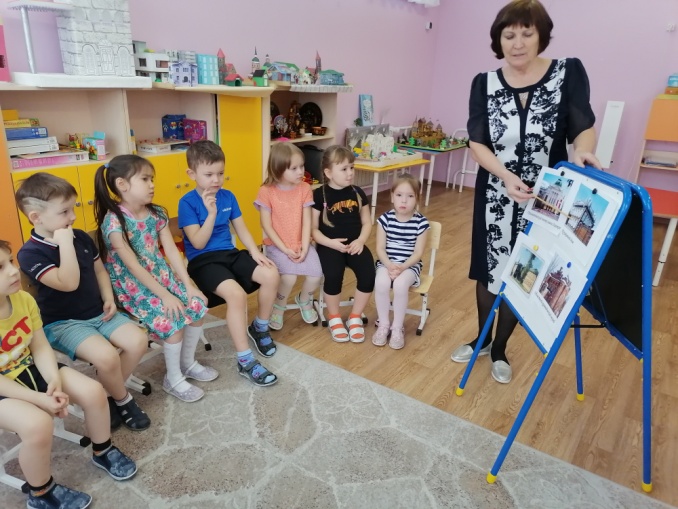 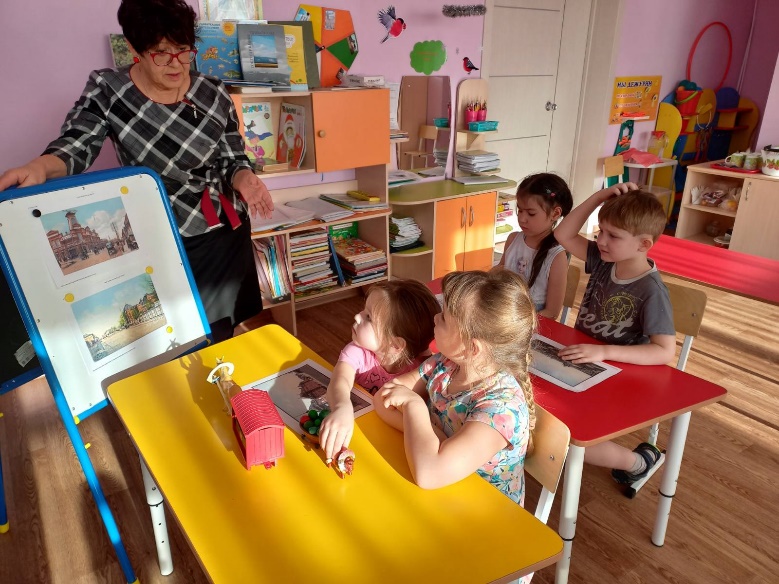 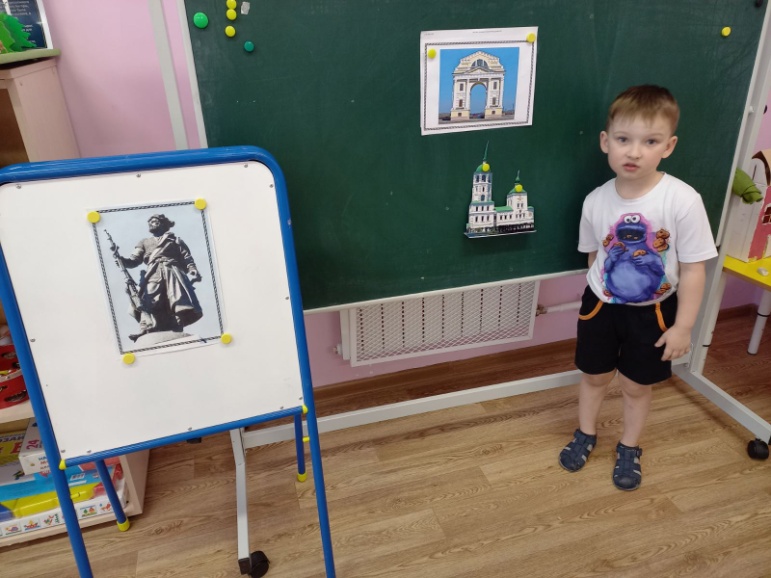 Знакомство с гербами
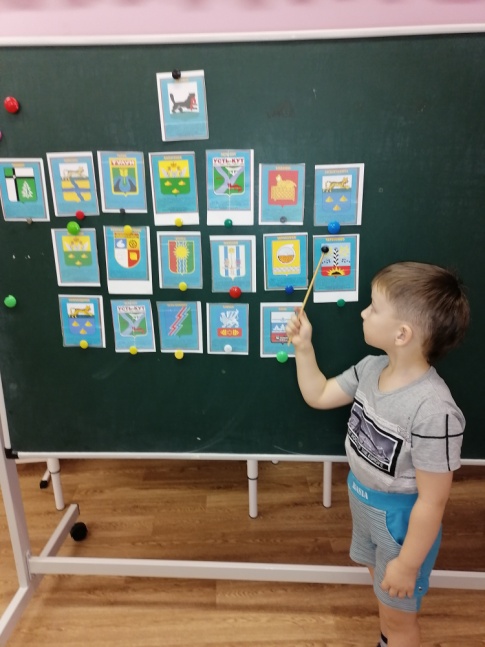 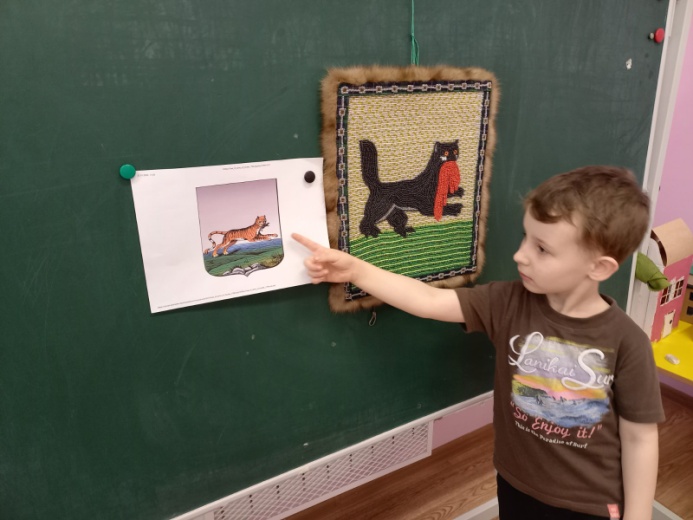 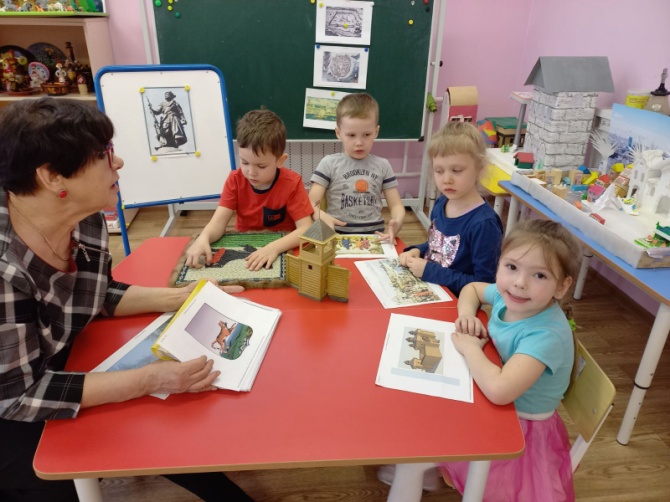 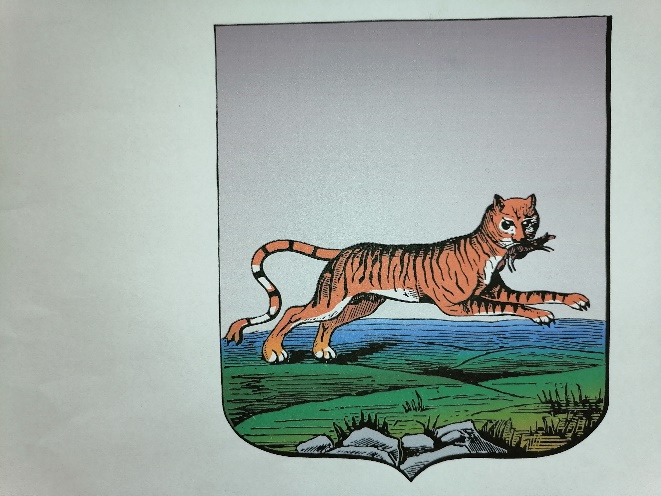 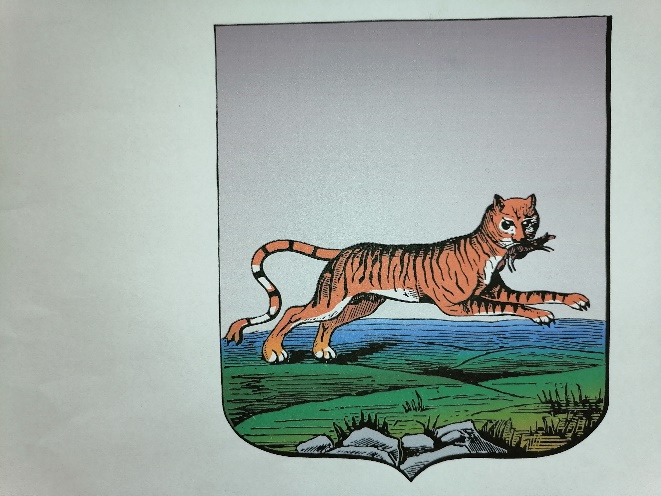 Достопримечательности города
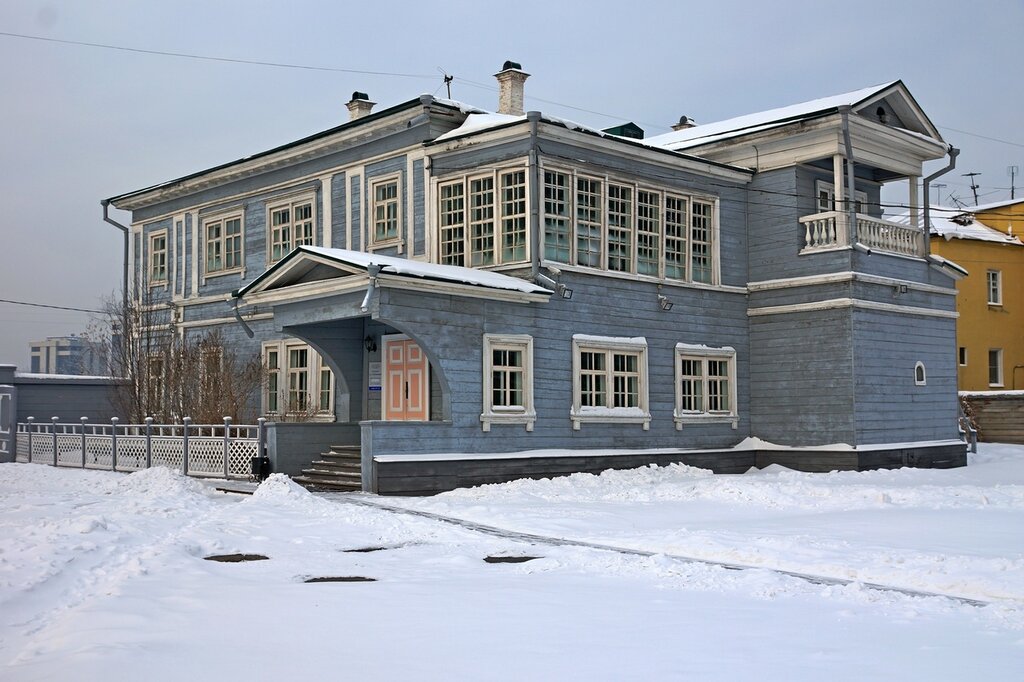 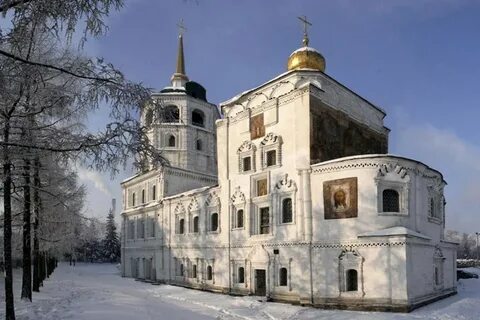 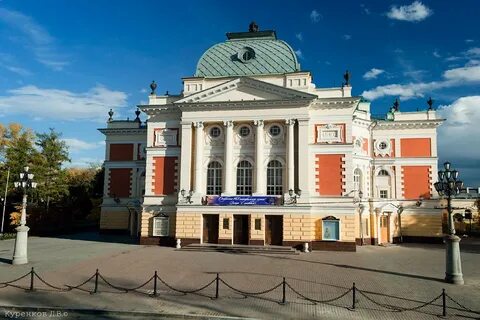 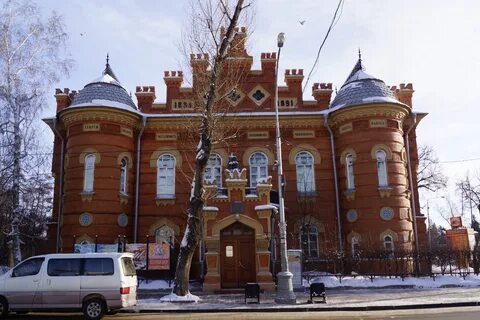 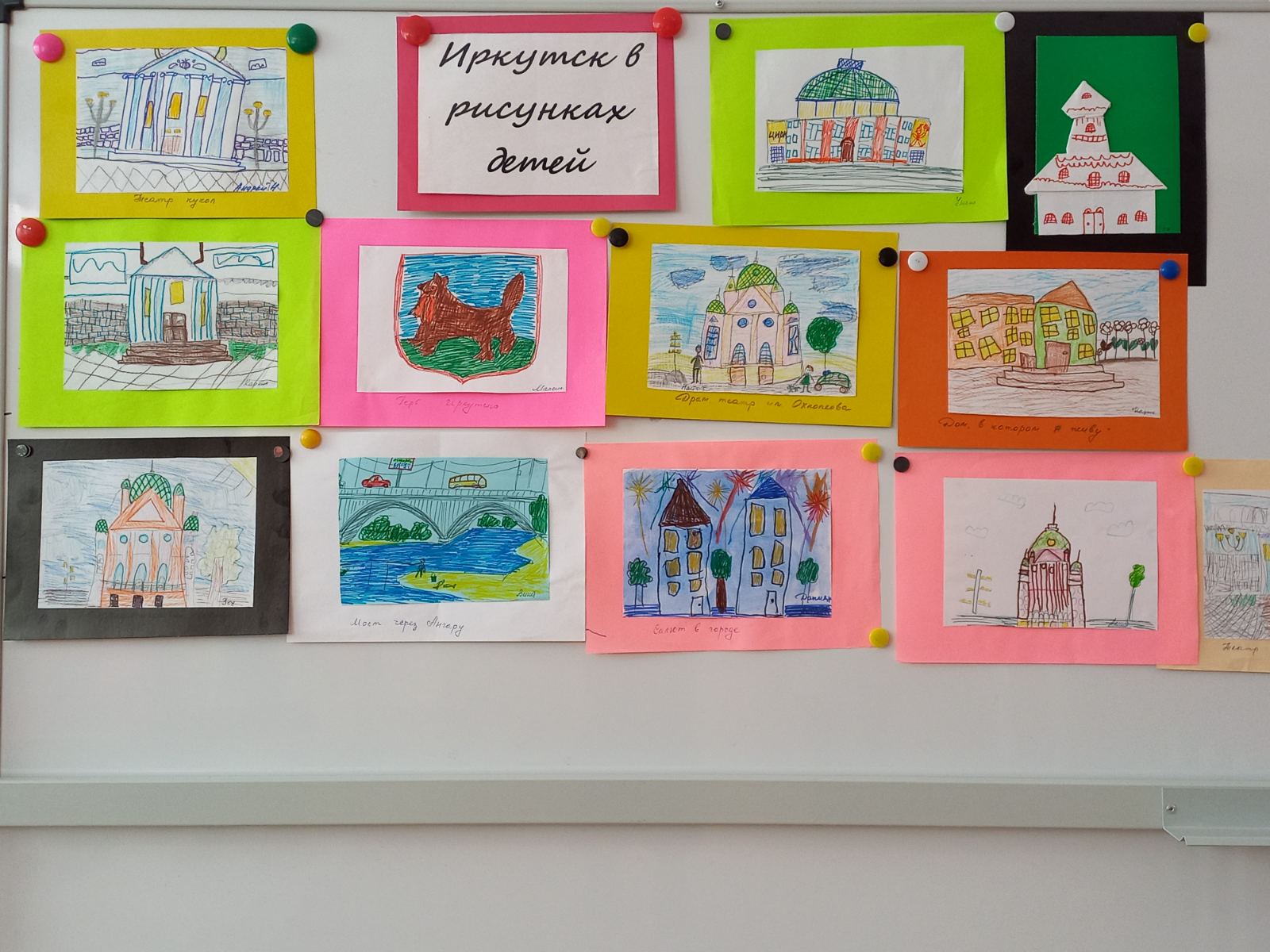 Макет «Старинный Иркутск»
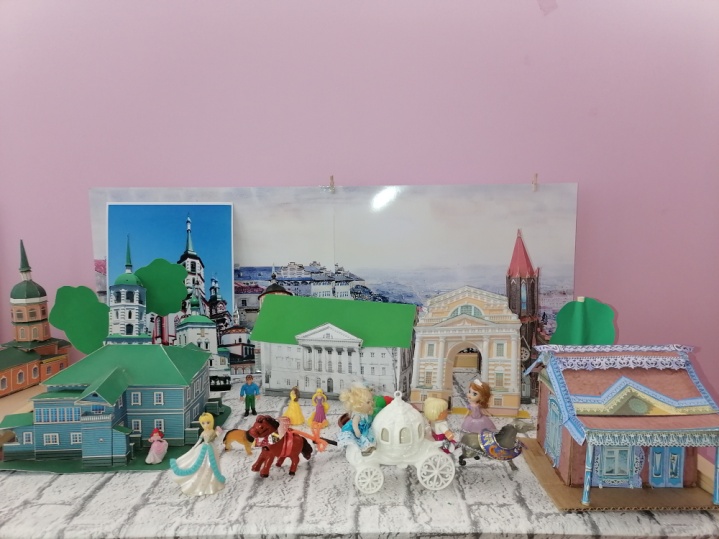 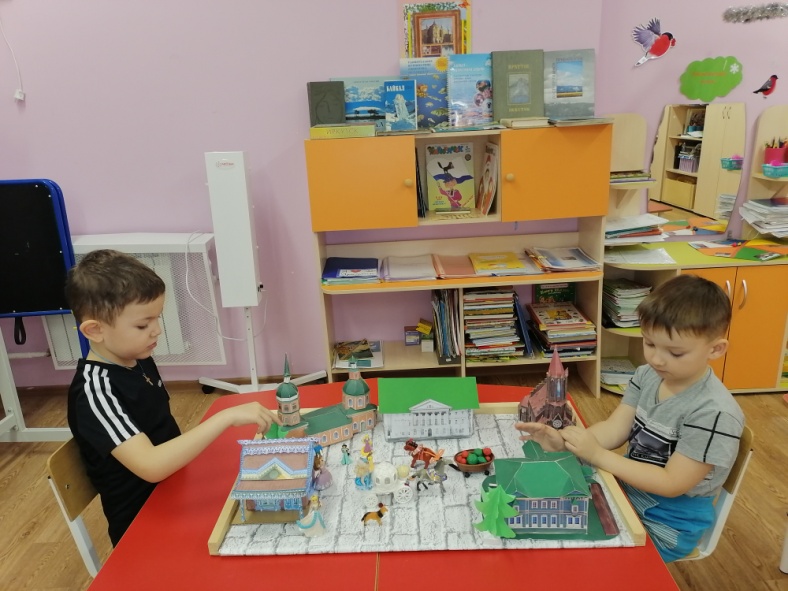 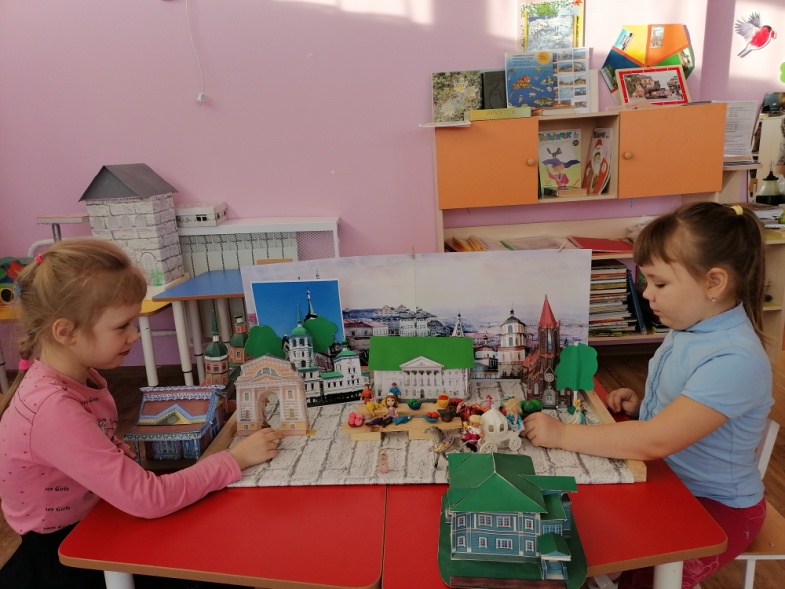 Дидактические игры
Игра с макетом «Проведи туриста по улицам Иркутска»
 Д/и «Назови и расскажи»
 Д/и»Собери картинку»
 Картинки на кубиках «Город»
 Д/и «Найди и собери  символ города»
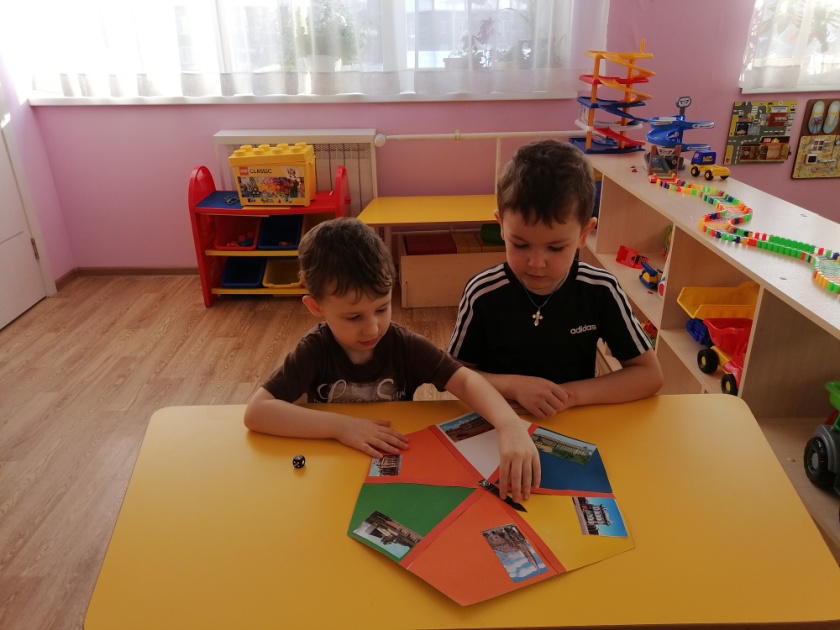 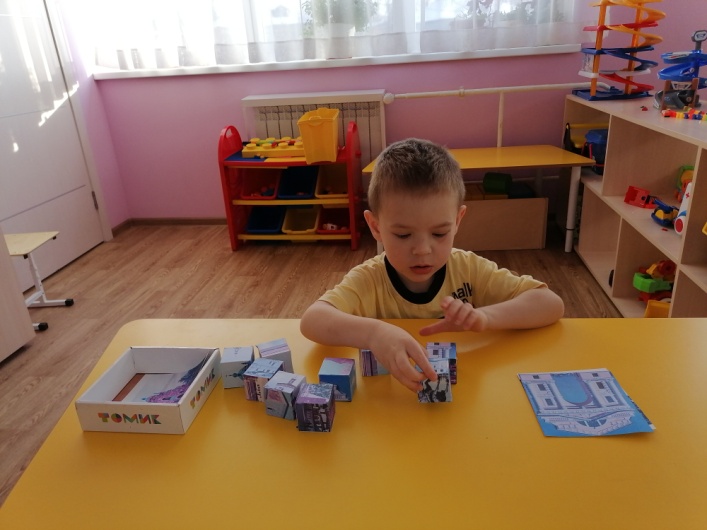 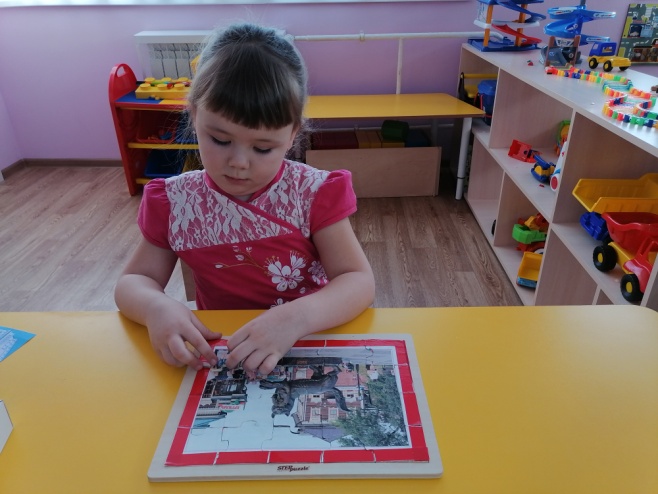 Работа с родителями
Анкетирование родителей «Определение их отношения к патриотическому воспитанию».
 Консультации: «Роль семьи в патриотическом воспитании ребёнка»,  «Значение произведений литературы в патриотическом воспитании».
 Экскурсии выходного дня: Посещение достопримечательностей города»
 Привлечение к обогащению развивающей  предметно- пространственной среды.
 Оформление наглядной информации (стенды, папки-передвижки) « Я люблю свой город»
 Индивидуальные и групповые беседы
Мы заметили, что использование макетов по тематическим темам, позволило детям закрепить знания  об истории Иркутска, узнавать достопримечательности Иркутска, традиции народа и символику города. Значительно обогатился словарный запас, улучшилась связная речь.
Дети с желанием дополняют макеты, используя разные виды продуктивной деятельности, учатся взаимодействовать друг с другом, придумывают новые сюжеты. Развивается познавательный интерес к прошлому и будущему своего города, бережное отношение к памятникам прошлого
Воспитывается любовь и гордость за свой неповторимый город, за людей оставившим нам творения прекрасного, к людям труда.
С П А С И Б О !!!
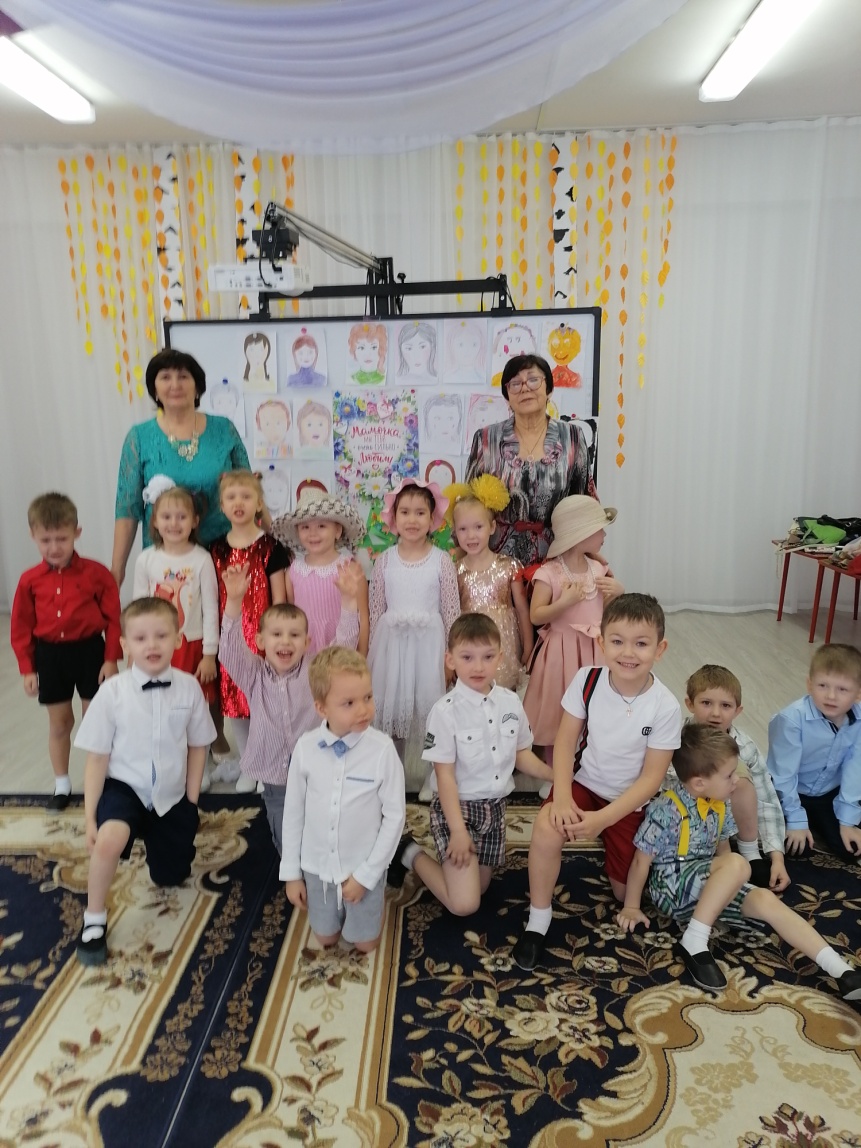